Drill: Thursday, 9/15
Grab a calculator…
Evaluate. Round to the nearest hundredth.
1. 122
2. 7.62
3.
4.
5. 32()
6. (3)2
144
57.76
8
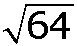 7.35
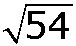 28.27
88.83
OBJ: SWBAT apply formulas for perimeter, area, and circumference in order to solve problems and analyze geometric relationships.
A5Honors GeometryUsing Formulas in Geometry
[Speaker Notes: Cope: A5 graphic org, A5 CN, A5 ET, dot paper]
Environmental Challenge
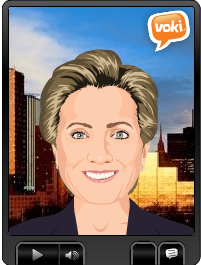 Each year, approximately nine billion 20-ounce soda bottles are produced in the U.S.  

* If all the bottles produced were lined end to end, approximately how many times would they go around the earth?  Use 3980 miles as the radius of the earth and               1 mile = 5,280 feet.
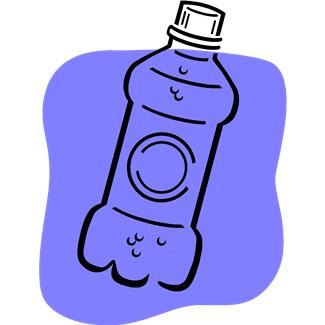 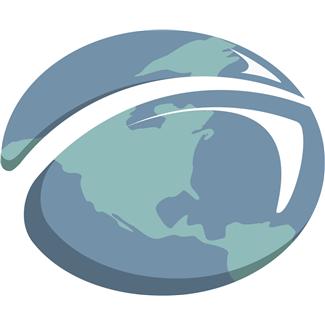 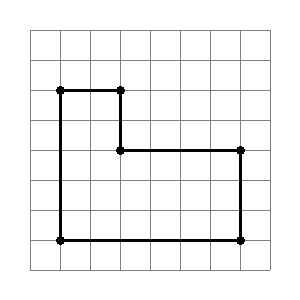 [Speaker Notes: Recall dfns for perimeter and area]
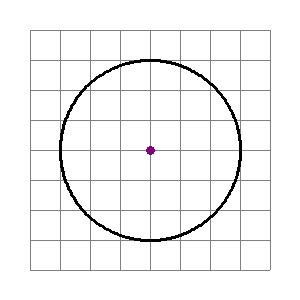 [Speaker Notes: How far around? How much room inside?]
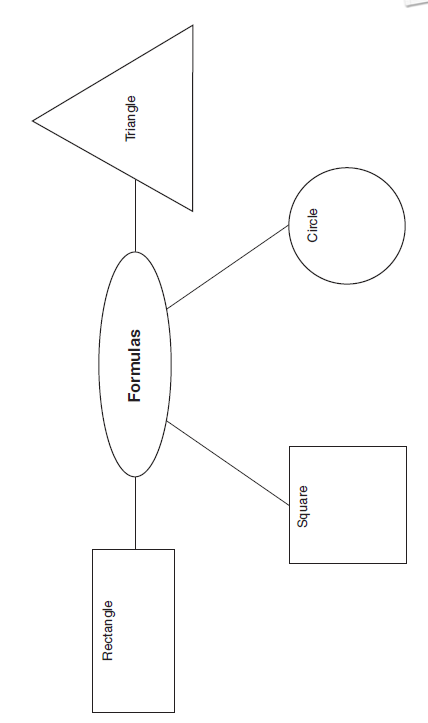 [Speaker Notes: Independent brainstorm for 2 mins, then complete as a class]
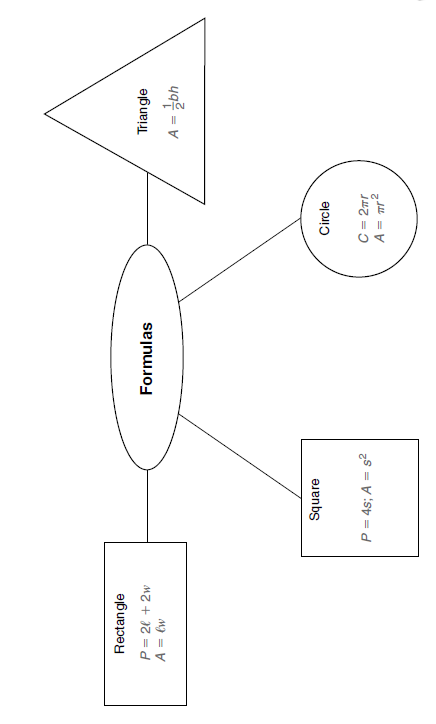 The base b can be any side of a triangle. The height h is a segment from a vertex that forms a right angle with a line containing the base. The height may be a side of the triangle or in the interior or the exterior of the triangle.
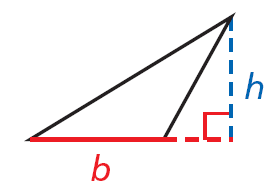 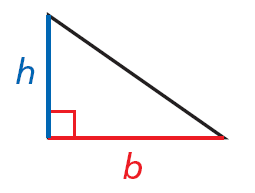 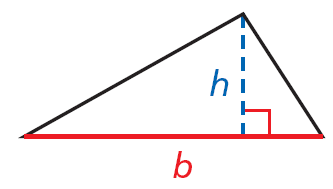 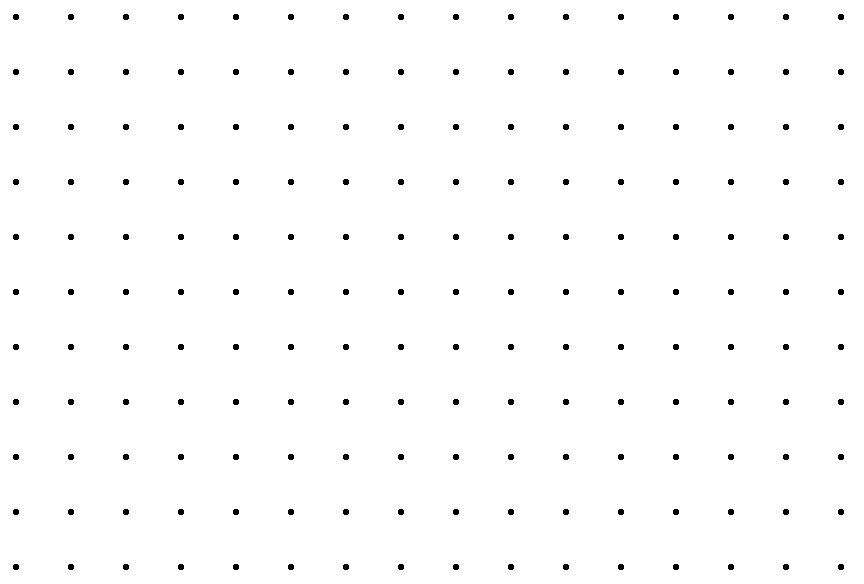 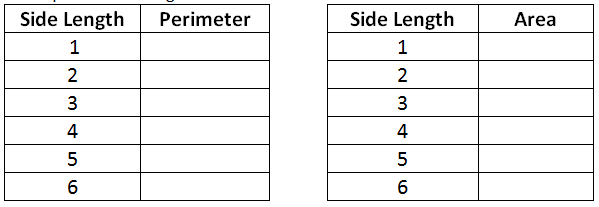 Virtual GeoBoard
Click Here


Safari Montage Video 
	(Area of Circles and Composite Figures)
Real-World Problem
Our balcony needs a new railing, what is the perimeter of the figure (minus the doorways)?


The railing costs                      $20 per foot, what                                is the price?
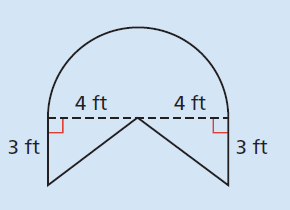 Door
Door
[Speaker Notes: Don’t include the area with doors; part shown is a semi-circle]
Real-World Problem
We want to create a “green roof” and need to lay down some sod.  How many square feet do we need?
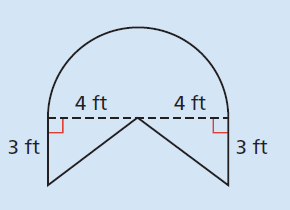 Door
Door
Exit Ticket
OBJ: SWBAT apply formulas for perimeter, area, and circumference in order to solve problems and analyze geometric relationships.
[Speaker Notes: How do you feel about applying formulas to solve these problems?  What did you learn about the relationship between square side length and perimeter? …area?]